MILLRACE
WE ALL KNOW THE HISTORY
Issue:
$30,000+ a year
Energy waste
Not enough water
Two Possible for Sustainability
Ram Pumps
Reconnect Mouth to Willamette
Ram Pumps
Uses kinetic energy of river to pump water uphill. 
Easy/inexpensive  to build and maintain
Section 1
418 feet long 

Average depth 11 feet
Section 2
361 Feet long

Average depth 14 feet
Section under Franklin Blvd
96 Feet Long

Average 13 feet depth
Section 4
570 Feet Long

9 Feet Average Depth
Section 5
1,147 Feet Long

5 Feet deep
Section under 19th street
360 Feet Long

15 Feet Deep
Section 7
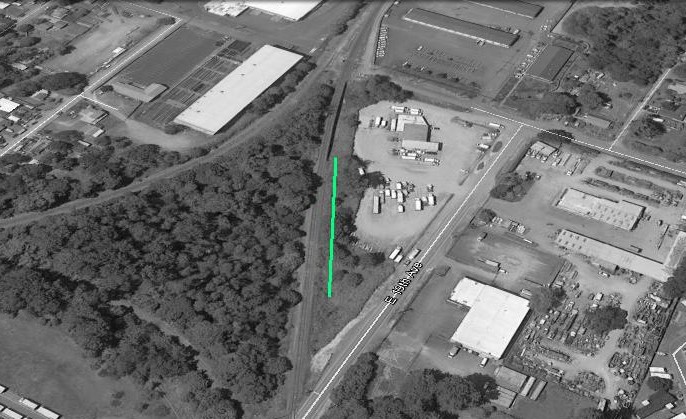 450 Feet Long

9 feet deep
Creek Section A
359 feet long

First 244 feet open down 13 feet

Last 195 feet Could Be Open Canal, at 
Elevation 428 feet.
Section Under Henderson St.
585 Feet open Canal

Average 9 feet deep

Bridge
Creek Section B
287 Feet open cannal
Section Under Glenwood Dr.
12 feet long average 

8 feet deep 

10 foot wide open canal

Bridge
Creek Section C
2,611 Feet Of Open Canal 

10 to 15 feet wide
New Canal Section
422 feet  of new canal connecting creek to 

Mill race at elevation 428.
Total canal Route
2.3 miles of canaL